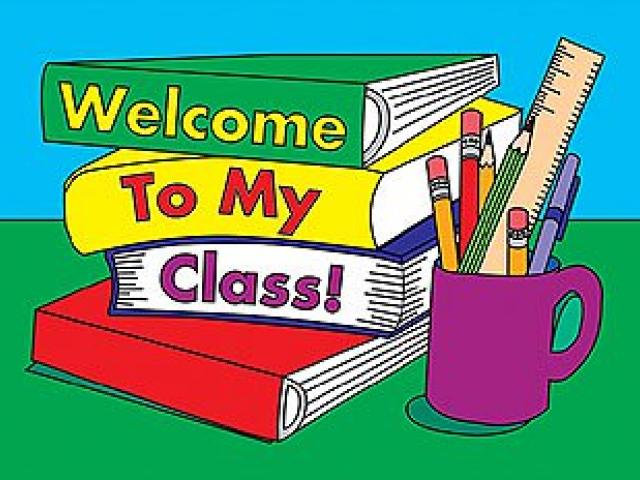 Identity
English Grammar
Class:- Eight
KHITISH SARKER
ASSISTANT TEACHER
KRISHNAGOBINDA HIGH SCHOOL, BANGLA, NETRAKONA.
How about this?
There is some milk ……… the fridge.
He sat ………..the chair.
She lost her ring ………. the beach.
in
on
at
Preposition
Learning outcomes
After completing the lesson students will be able to…

 Define preposition.
 Use preposition In, On and At properly.
A preposition is a word placed or positioned before a noun or a pronoun or noun equivalent to show the relationship between a noun or pronoun and other words in a sentence.
Preposition
For describing Time & Place, 
the prepositions In, On and At go from GENERAL to SPECIFIC
TIME
GENERAL
IN
PLACE
Centuries--… the 1990’s                                      …… France—Countries
Decades --….. The 90’s			     ……-Paris—Cities.
Year--….The 1990, 2000			  Manhattan—Neghborhood
Months--….. May, June.			  …. A car—Enclosed space
Weeks--….. 5 weeks.				 
Seasons--….. Spring.
Period of time … the future
Holidays…. The Easter Holiday
Parts of the day… The morning
Bigger
Time---…..The weekend. 			…… Columbus Street—Street.
Day--………. Mondays.			      …….. Seventh Avenue– Avenues.
Dates--…… April 3rd.			        ………The floor----Surfaces.
Day+ Part of the day– Sunday, Morning.	   ……. A bus --Means of transport
Holidays with Day– Easter Day.		   ……..The Radio—Communications.
More specific
ON
(Smaller)
TIME
PLACE
Very specific
At
(Smallest)
Hour’s--………. 9am/pm			…….. 7/A State 
Parts of the Day– Midnight.			……….street – Address.
Time– The moment.			     ….. The station –Specific 							locations.
Holidays without ‘Day’-- …Easter.
Preposition of Place: At, In, On
At
In
On
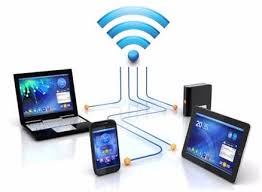 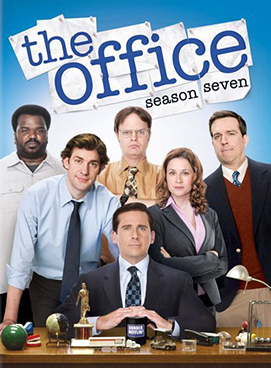 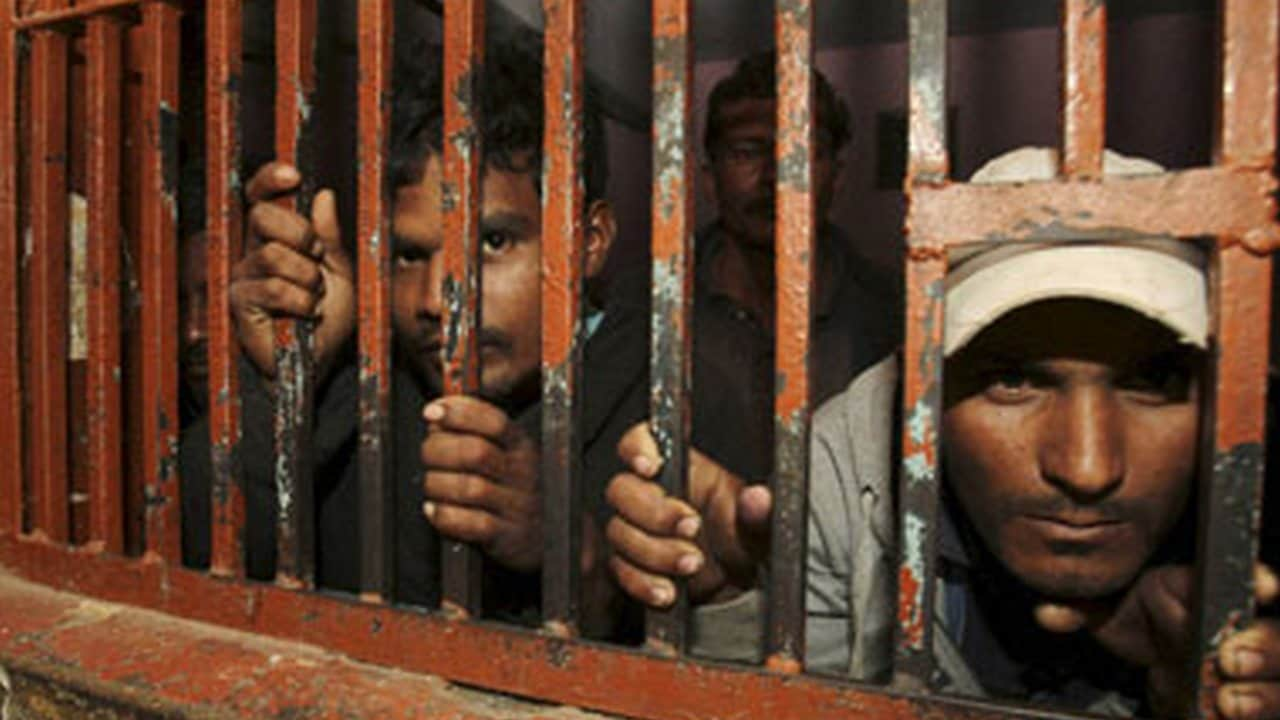 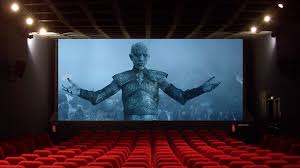 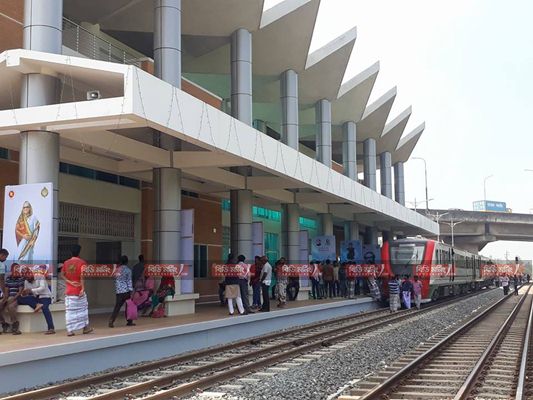 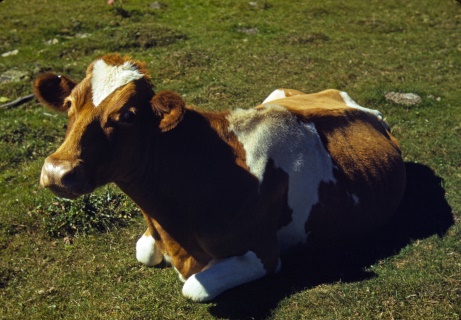 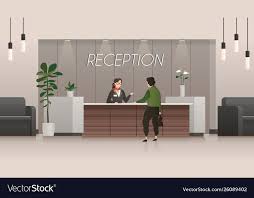 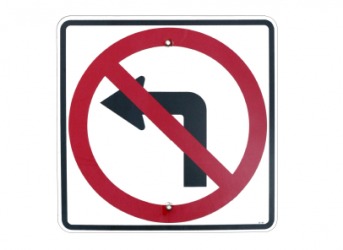 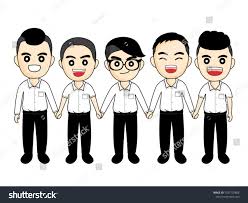 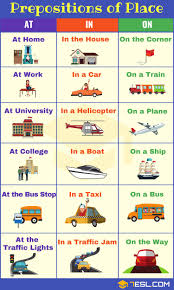 Activities
Orally 
& 
individually
[Speaker Notes: Practicing option.]
- Rifat lives…………Dhaka.- Place the book………. the table.- Look ……… the sky clearly
in
on
at
Evaluation
Fill in the blanks with appropriate  preposition-
……………the room.…………..the window. 
………….. the office.
……………the table.
……….June, 
……… 2010, 
……… the morning/evening/afternoon.……….. Sunday.
[Speaker Notes: Teacher may evaluate the students through this option.]
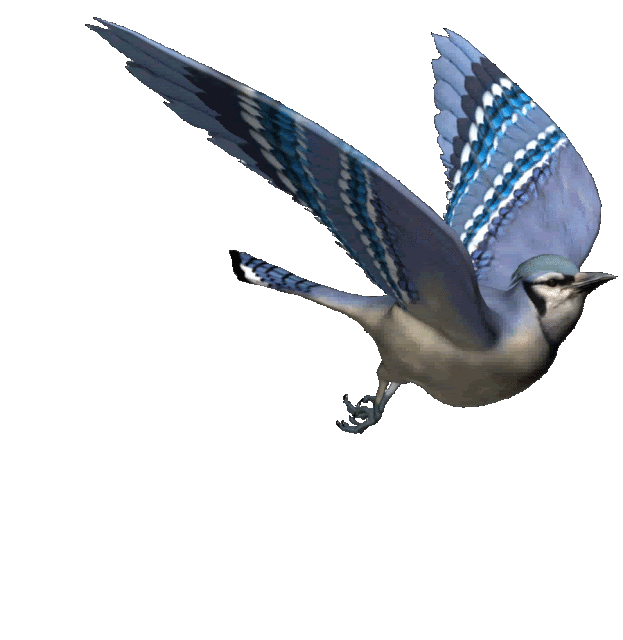 May Allah bless you all.
[Speaker Notes: Ending slide.]